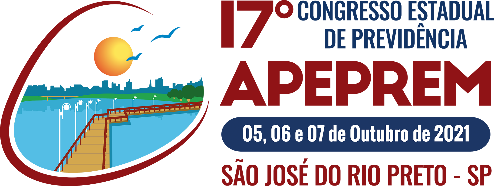 Transferências e aportes aos RPPS e cálculo do limite e o índice de despesas de pessoal da LRF
Diana Vaz de Lima e Otoni Gonçalves Guimarães
7 de Outubro de 2021
Responsabilidade da gestão fiscal
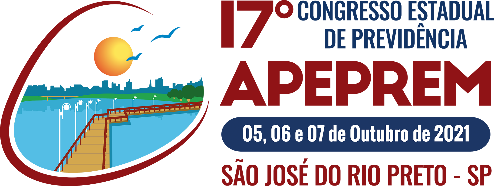 A responsabilidade da gestão fiscal pressupõe a ação planejada e transparente em que se previnem riscos e corrigem desvios capazes de afetar o equilíbrio das contas públicas, mediante o cumprimento de metas de resultados entre receitas e despesas e a obediência a limites e condições no que tange à renúncia de receita, geração de despesas com pessoal, da seguridade social e outras, dívidas consolidada e mobiliária, operações de crédito, inclusive por antecipação de receitas, concessão de garantia e inscrição em Restos a Pagar (art. 1º, § 1o , da Lei nº 101/2000).
Conceito de despesa de pessoal
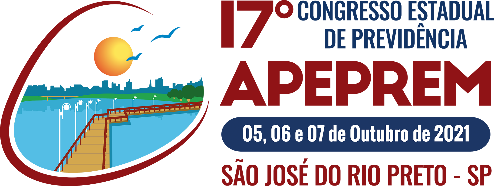 O conceito de despesa de pessoal corresponde ao somatório dos gastos do ente da Federação com os servidores ativos, os  aposentados e os pensionistas, relativos a mandatos eletivos, cargos, funções ou empregos, civis, militares e de membros de Poder, com quaisquer espécies remuneratórias, tais como vencimentos e vantagens, fixas e variáveis, subsídios, proventos da aposentadoria, reformas e pensões, inclusive adicionais, gratificações, horas extras e vantagens pessoais de qualquer natureza, bem como encargos sociais e contribuições recolhidas pelo ente às entidades de previdência.
Sobre o cômputo do limite do índice de despesas de pessoal
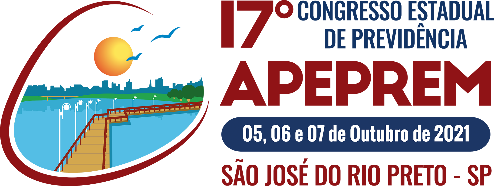 A Lei de Responsabilidade Fiscal (LRF) permite que algumas despesas de pessoal sejam deduzidas no cômputo do limite do índice de despesas de pessoal. 

Na prática, contudo, existem interpretações diversificadas no que diz respeito ao que deve ser considerado no cômputo do limite do índice de despesas de pessoal estabelecidos nos art. 18 e 19 da LRF, com profundas divergências de entendimento dependendo da unidade federativa onde o Estado ou Município se encontra localizado, tanto por parte das contadorias quanto por parte dos tribunais de contas, comprometendo a fidedignidade da informação contábil e prejudicando a consolidação das contas públicas nacionais em uma mesma base conceitual.
Esclarecimentos SPREV
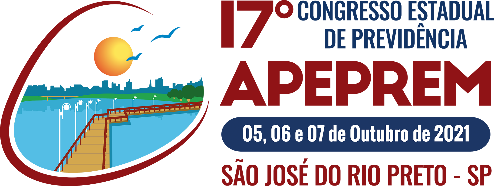 A Secretaria de Previdência apresentou esclarecimentos sobre as transferências destinadas a promover o equilíbrio atuarial dos RPPS de que trata a alínea "c" do inciso VI do § 1º do art. 19 da Lei Complementar nº 101, de 2000, com a redação dada pela Lei Complementar nº 178, de 2021 (Nota Técnica SEI nº 18162/2021/ME, de 15 de maio de 2021).
Déficit financeiro
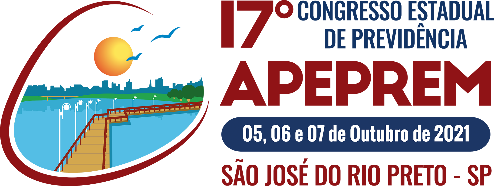 O déficit financeiro ocorre pela falta de recursos de contribuições, de rendimentos auferidos com a carteira de investimentos e outras receitas previdenciárias para o pagamento dos benefícios no mês, resultando em insuficiências financeiras. Ou seja, as receitas de contribuições arrecadadas são insuficientes para cobrir as despesas de benefícios a serem pagas durante o período verificado (fluxo de caixa).

Quando as receitas auferidas no exercício financeiro (1 de janeiro a 31 de dezembro) não forem suficientes para o pagamento mensal das despesas com aposentados e pensionistas e não havendo reserva financeira, o RPPS apresentará déficit financeiro.
Déficit atuarial
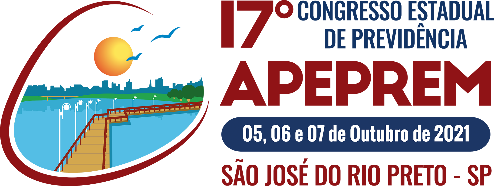 O déficit atuarial, por sua vez, ocorre quando os compromissos líquidos projetados (passivo atuarial) são superiores aos ativos financeiros e não financeiros capitalizados acrescidos dos ingressos de recursos projetados. Ou seja, as receitas de contribuições projetadas e os ativos acumulados são insuficientes para cobrir as despesas de benefícios projetadas. 

É registrado quando os ativos garantidores acumulados pelo RPPS e as receitas futuras projetadas não são suficientes para cobrir os benefícios já concedidos e a conceder projetados atuarialmente pelo período considerado na avaliação atuarial.
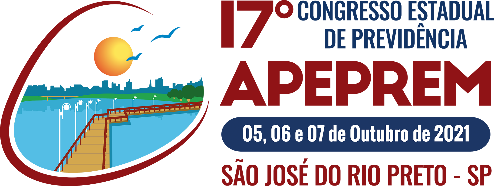 RPPS: é despesa de pessoal e entra cômputo do limite do índice de despesas de pessoal
Tanto o pagamento de aposentadorias como o pagamento de pensões por morte com recursos do caixa do ente federativo para cobrir as insuficiências financeiras do RPPS devem ser incluídos no cômputo do limite do índice de despesas de pessoal, por se tratar de valores aportados pela fonte do tesouro municipal, conforme prevê o § 3º do art. 19 da LRF, na redação dada pela LC nº 178, de 2021. 
Logo, essas despesas são consideradas Aportes para Cobertura de Déficit Financeiro (transferências Financeiras) e não poderão ser deduzidas da Despesa Bruta com Pessoal. E impactarão no limite do índice de despesas de pessoal municipal.
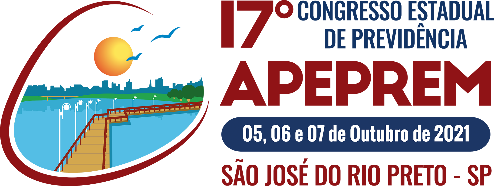 Transferências: é despesa de pessoal e entra cômputo do limite do índice de despesas de pessoal
As transferências para cobertura das insuficiências financeiras dos planos em repartição simples nos casos de segregação da massa também deverão ser consideradas como despesas de pessoal e serão computadas no limite do índice de despesas de pessoal municipal.
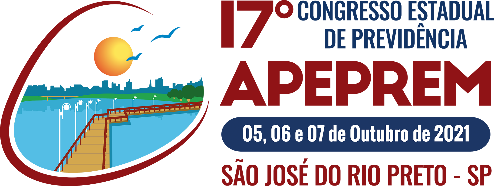 RPPS: não é despesa de pessoal nem entra no cômputo do limite do índice de despesas de pessoal
Os aportes que ingressarem nos RPPS para fins de amortização do déficit atuarial não compõem as despesas de pessoal e nem serão computados no limite do índice de despesas de pessoal por não estarem contemplados no conceito de encargos sociais. 

Contudo, conforme disposto no art. 1º, § 1º, da Portaria MPS nº 746, de 2011, os “Aportes para Cobertura de Déficit Atuarial do RPPS ficarão sob a responsabilidade da Unidade Gestora, devendo: (i) ser controlados separadamente dos demais recursos de forma a evidenciar a vinculação para qual foram instituídos; e (ii) permanecer devidamente aplicados em conformidade com as normas vigentes, no mínimo, por 05 (cinco) anos”.
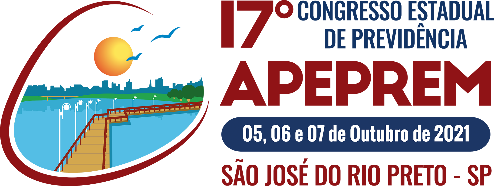 RPPS: é despesa de pessoal mas é deduzida do limite do índice de despesas de pessoal
Como despesa total com pessoal devem ser incluídos os valores relacionados no art. 18 da LRF, inclusive, as despesas com aposentados e pensionistas. Contudo, as despesas com aposentados e pensionistas podem ser deduzidas do cômputo do limite do índice de despesas de pessoal, ainda que pagas por intermédio da unidade gestora única do RPPS, quando 
à parcela custeada por recursos provenientes da arrecadação de contribuições dos segurados; 
à parcela custeada por recursos da compensação financeira; e 
nos termos definidos pela Secretaria de Previdência, por meio da Nota Técnica SEI nº 18162/2021/ME, a parcela custeada com os aportes destinados a promover o equilíbrio atuarial do RPPS.
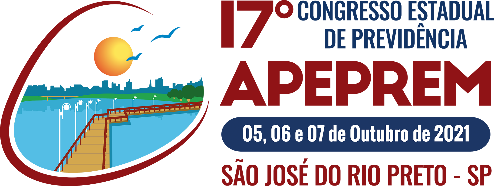 Contribuições suplementares e extraordinárias: é despesa de pessoal e entra cômputo do limite do índice de despesas de pessoal
No caso das contribuições suplementares ou extraordinárias, devem compor tanto as despesas de pessoal como serem computadas no limite do índice de despesas de pessoal por se tratar de valores destinados a recompor as reservas que deveriam estar constituídas na data focal da avaliação atuarial. 
Reprise-se ainda que, conforme dispõe a Nota Técnica SEI nº 18162/2021/ME, os valores resultantes das contribuições suplementar ou extraordinária entram no cálculo da Despesa Bruta com Pessoal por se tratar de contribuição ou encargo recolhido pelo Ente (município) ao RPPS. Logo, quando os benefícios previdenciários forem pagos com esses recursos e com os seus rendimentos, eles são dedutíveis das despesas com pessoal, conforme prevê a alínea "c" do inciso VI do § 1º do art. 19 da LRF – pagamentos de inativo e pensionista com recursos vinculados ao RPPS
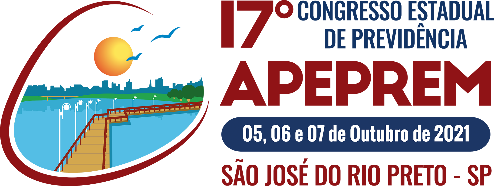 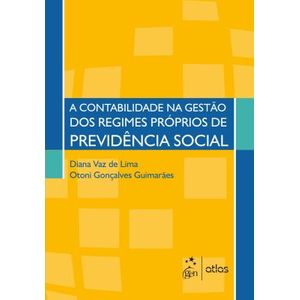 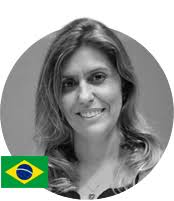 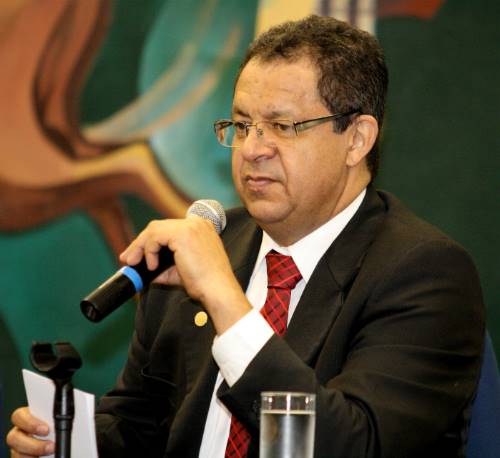 Profa. Diana Lima
Universidade de Brasília
diana_lima@unb.br
Otoni Guimarães
Consultor em Previdência
OBRIGADA (O)